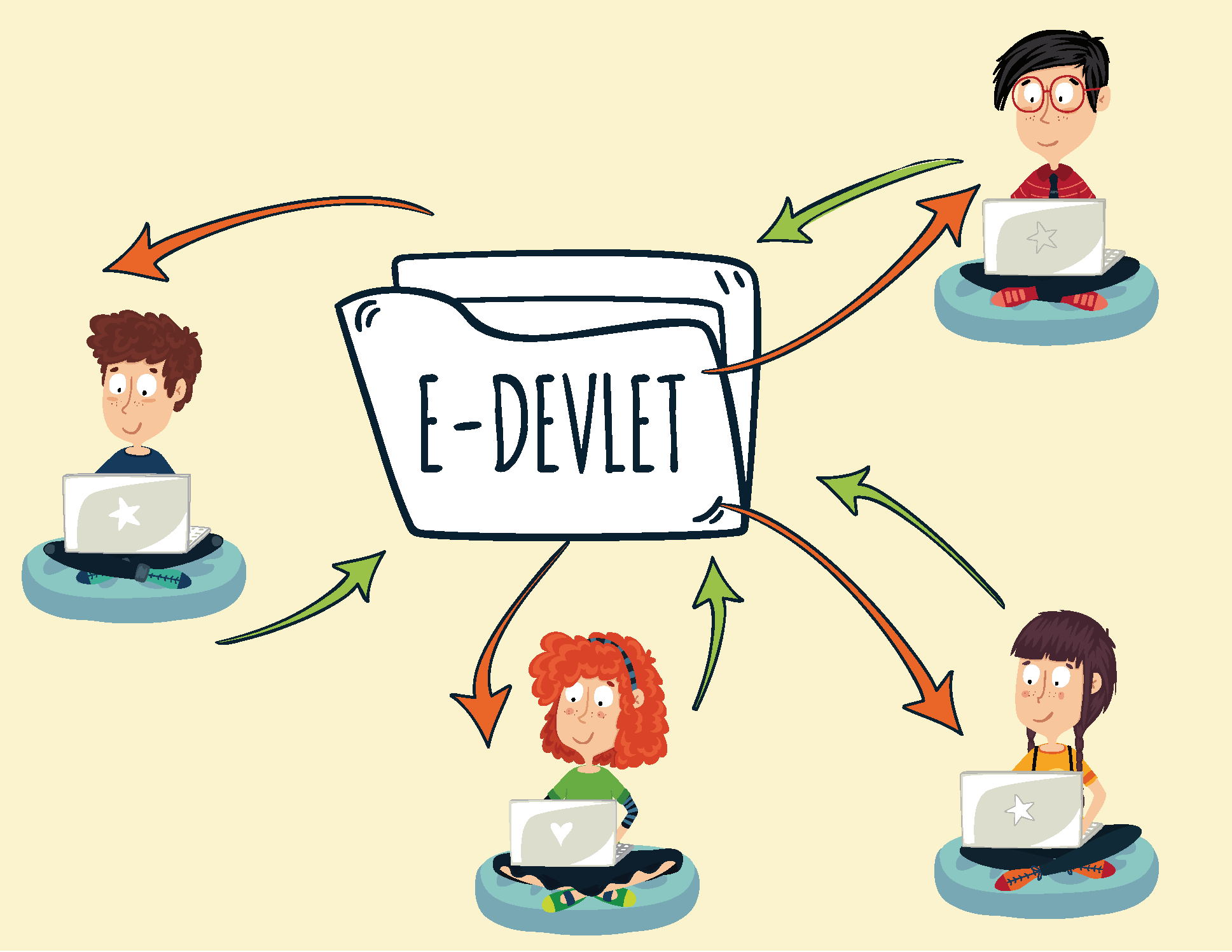 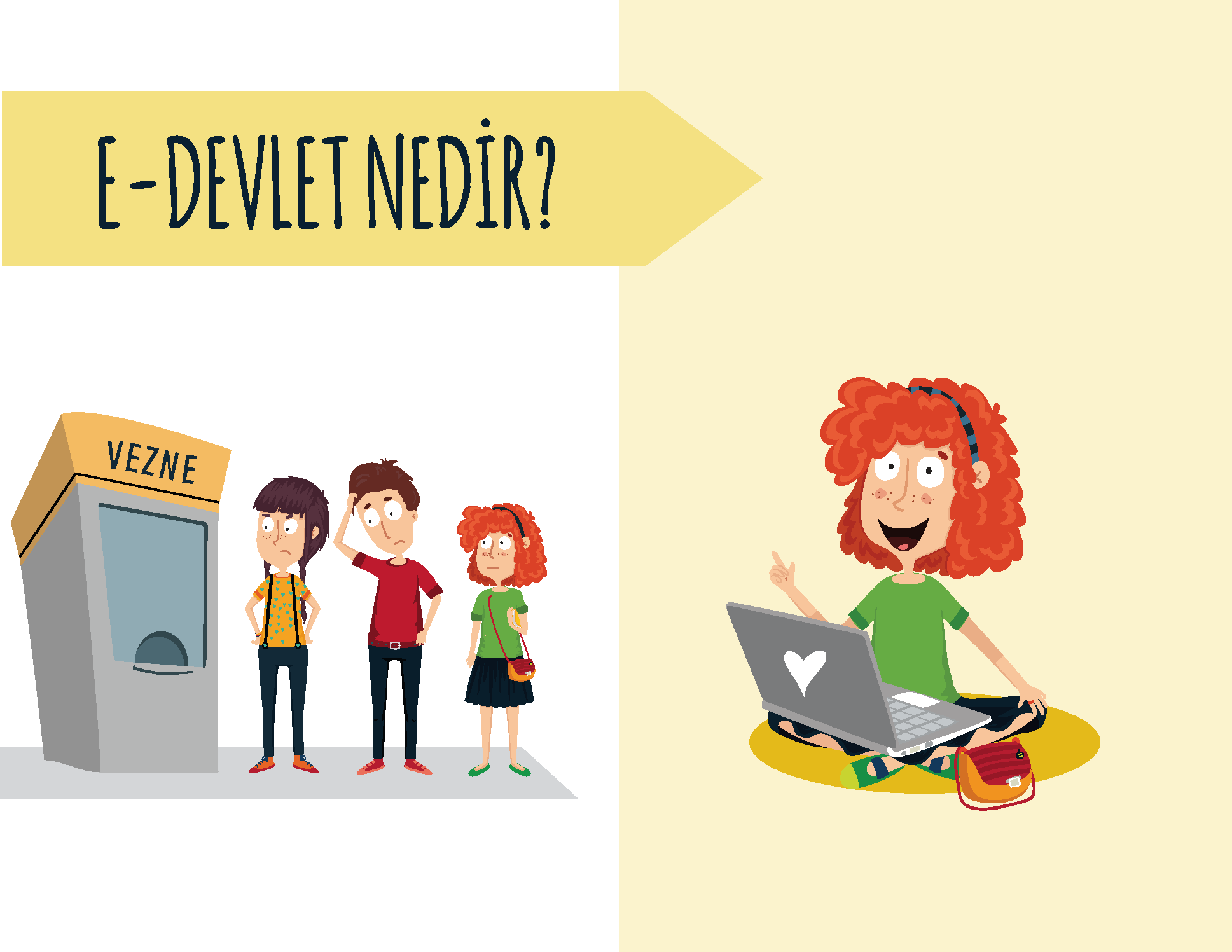 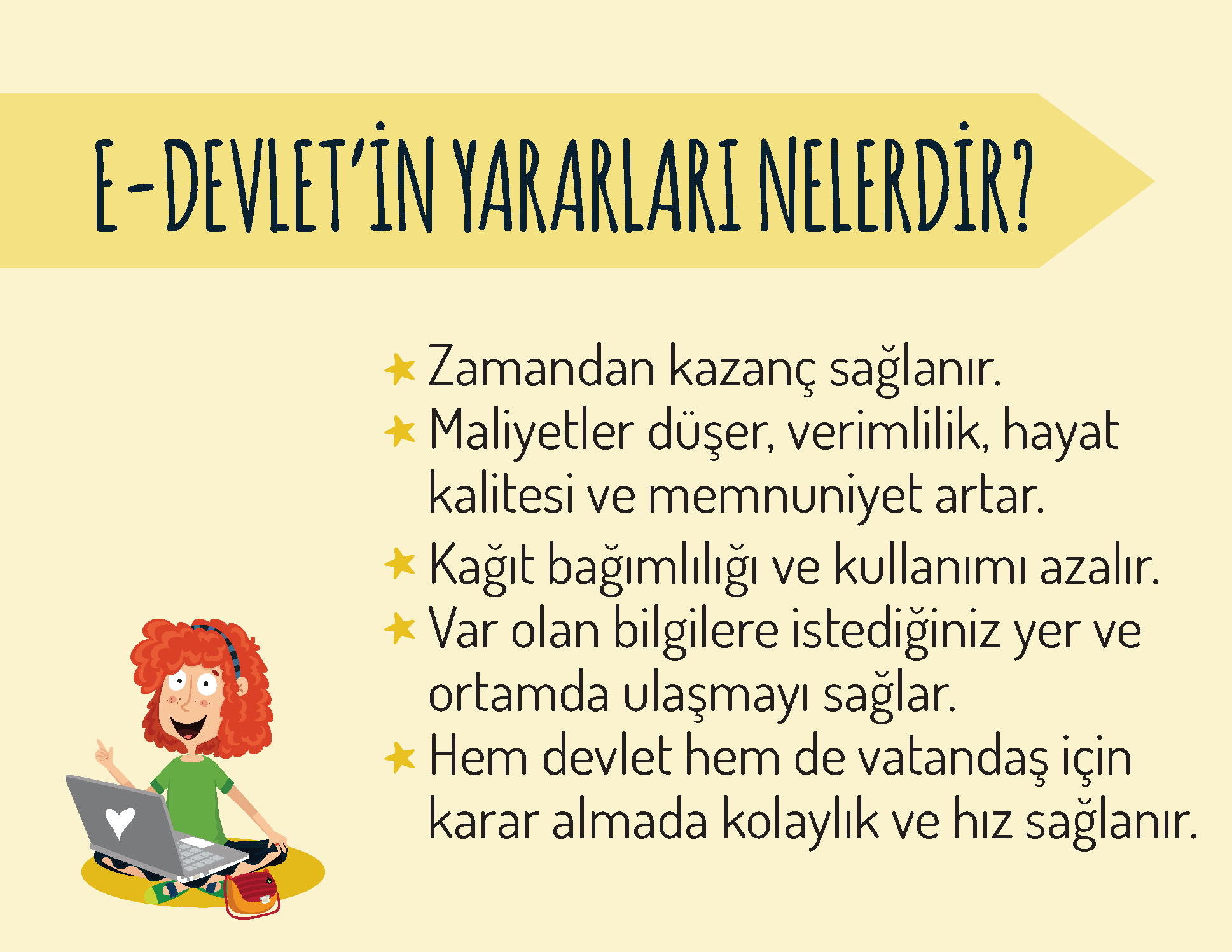 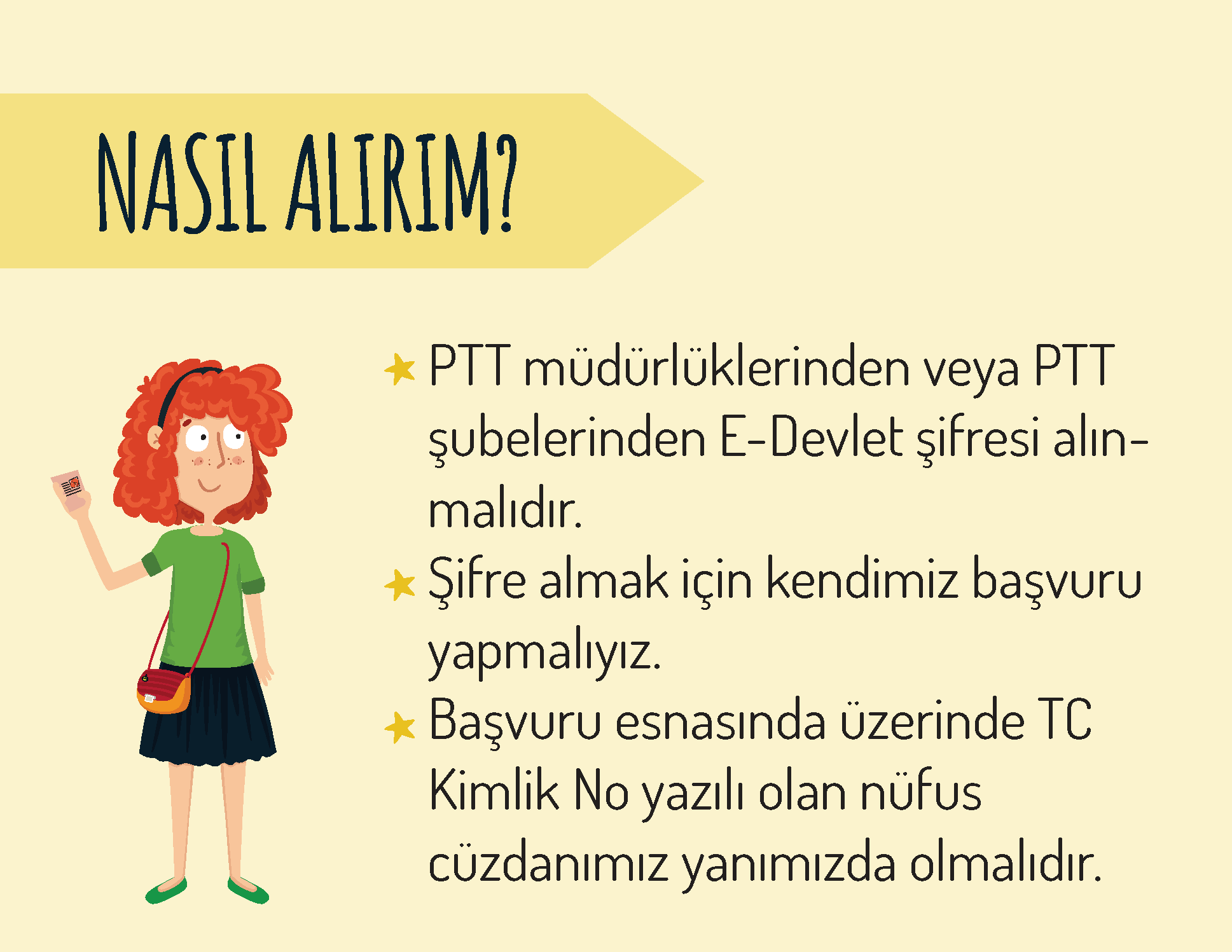 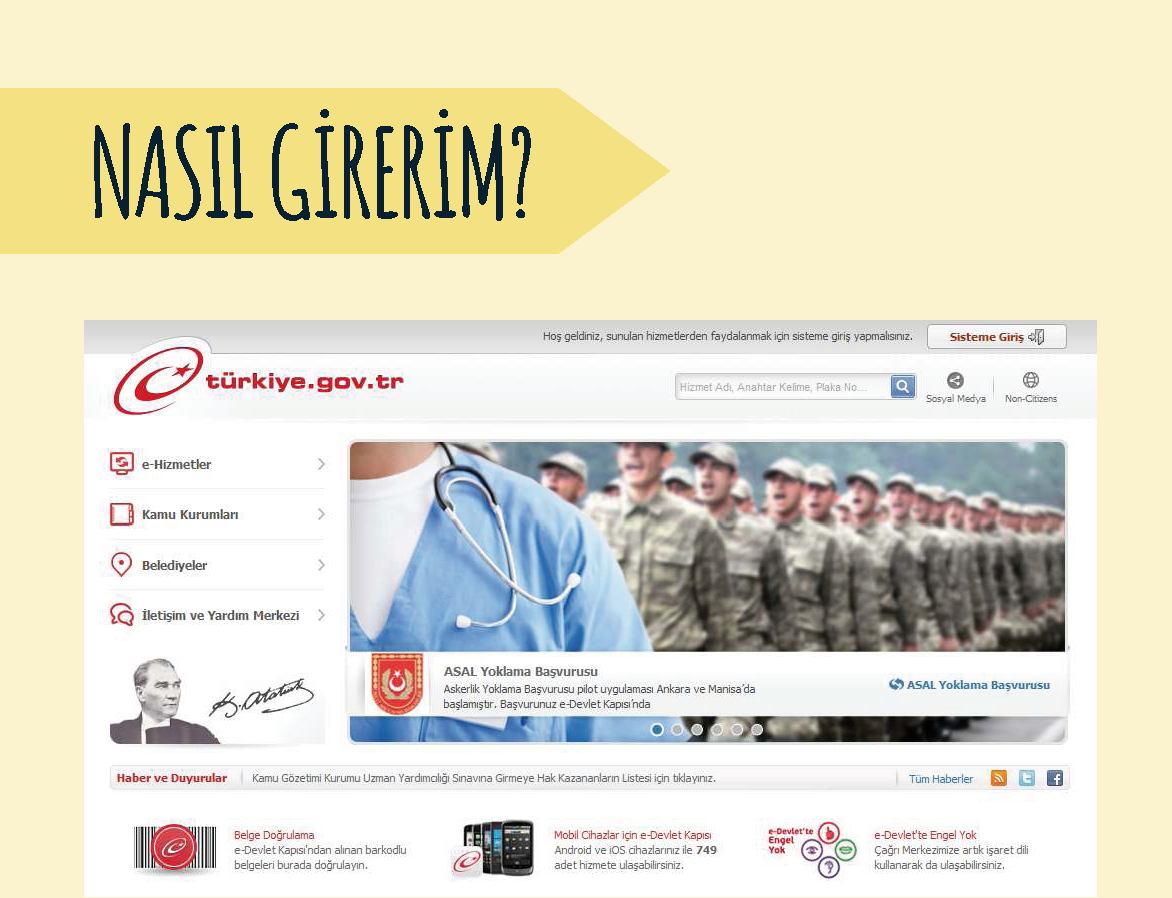 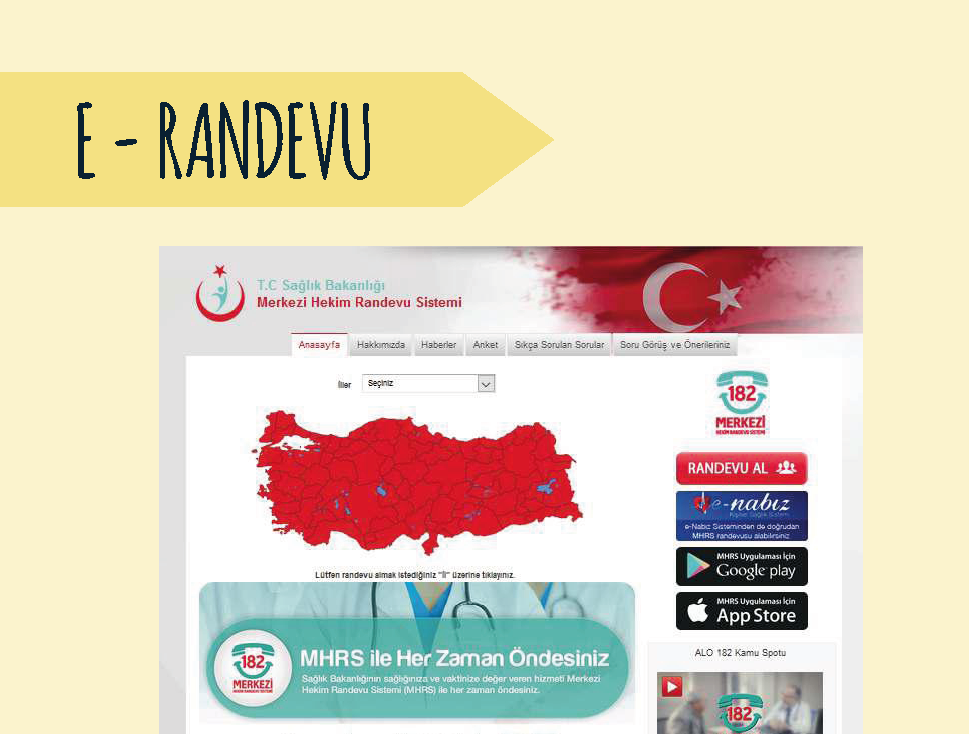 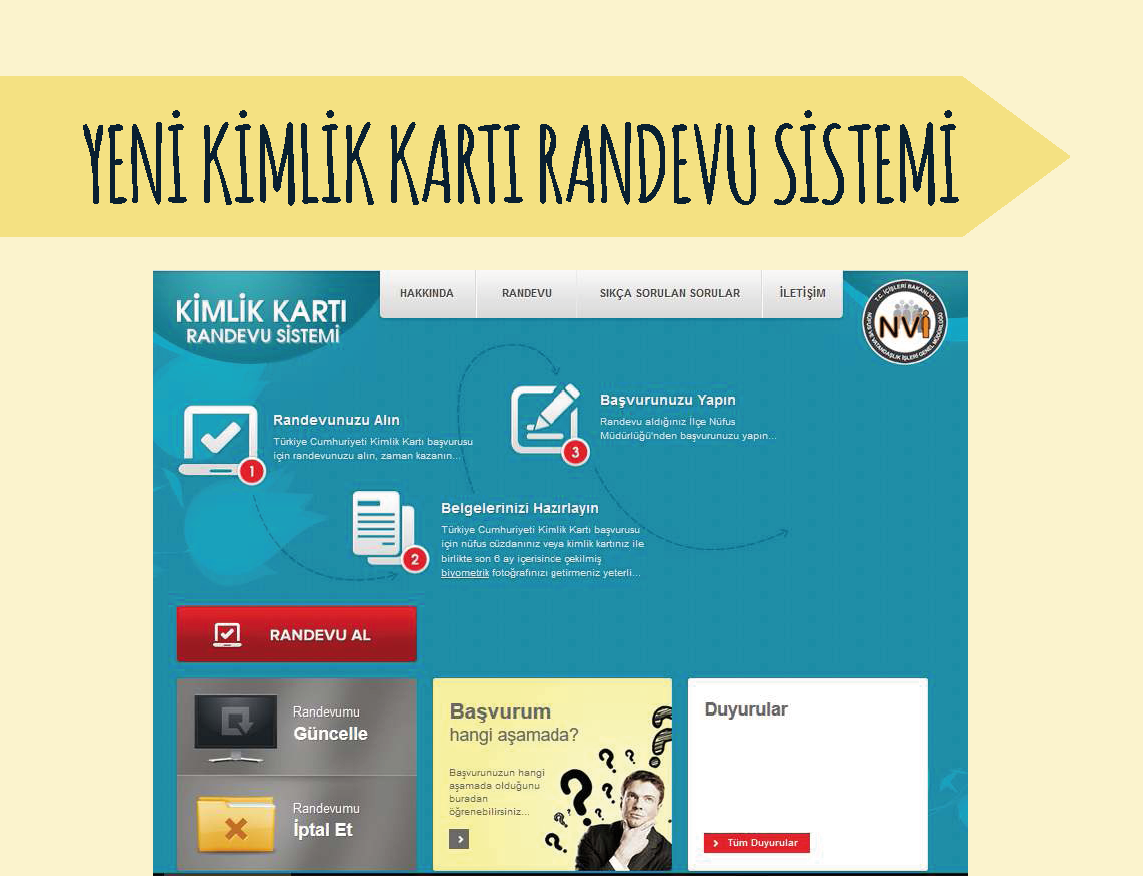 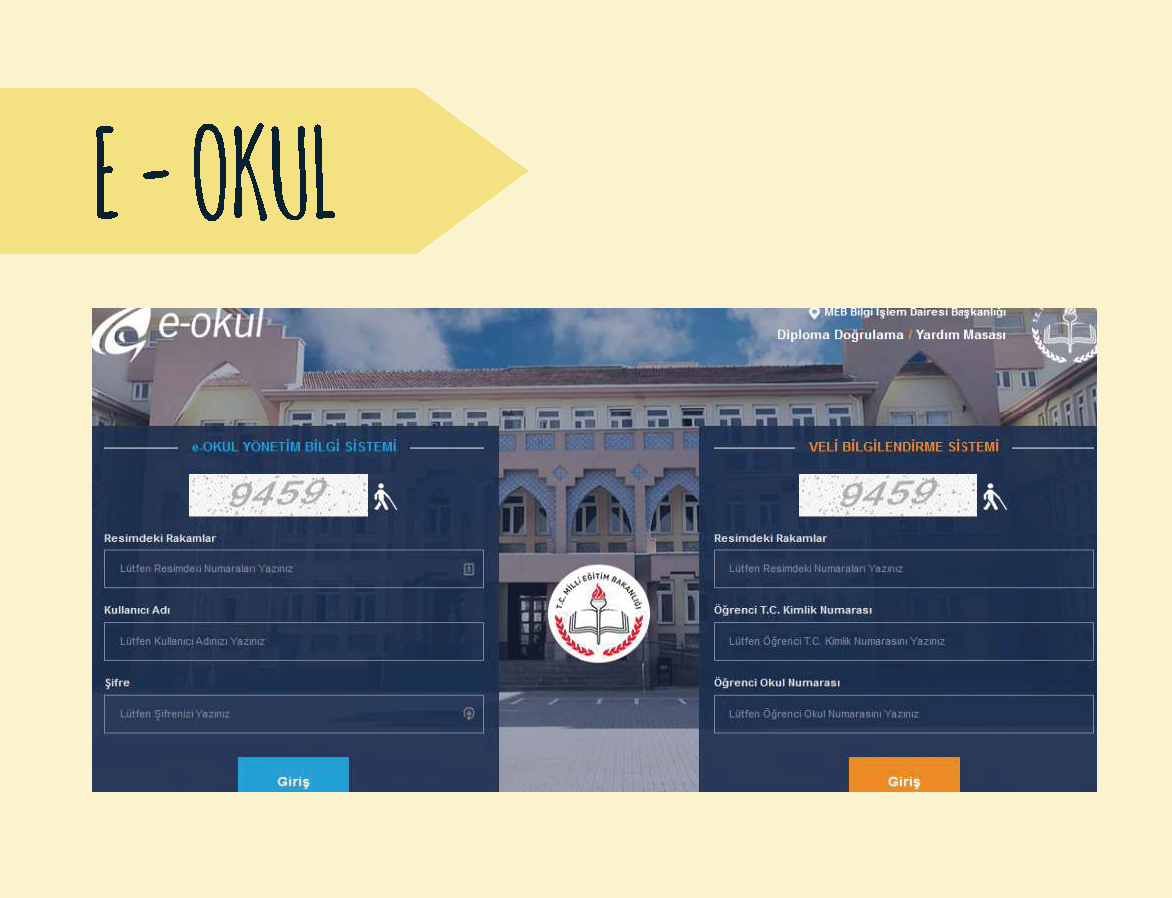 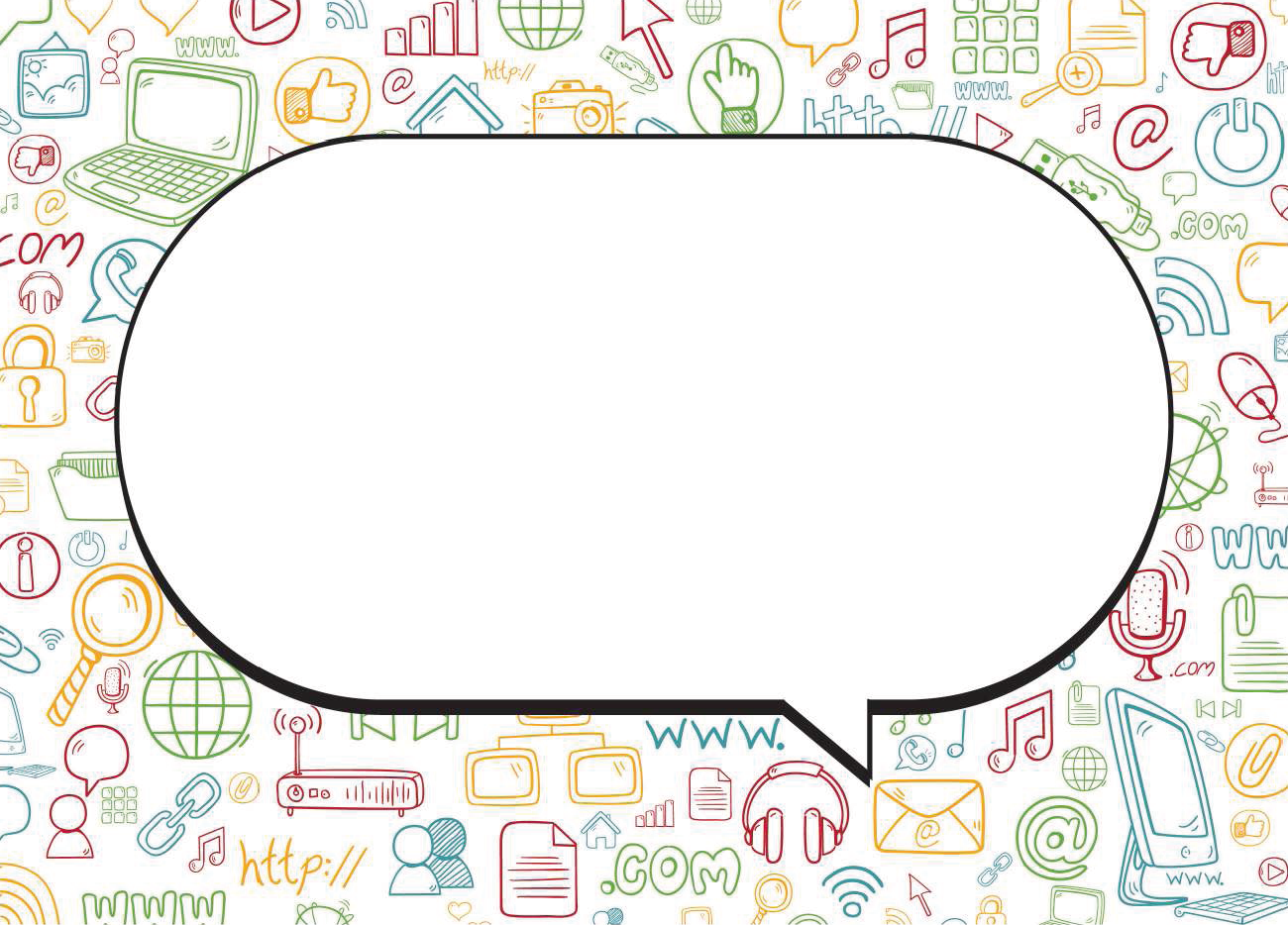 DİNLEDİĞİNİZ İÇİN 
TEŞEKKÜRLER